Метапредметность как основа преемственности  содержания образования основной и старшей школы
Фисенко Т.И., ХК ИРО
Два вопроса??
Что такое содержание образования?

Каким образом оно обеспечивает преемственность в формировании метапредметных умений на всех уровнях школьного образования?
Содержание образования
Задание:
В ходе прослушивания лекции выделите в тексте, помещенном в рабочей тетради  на стр.  ключевые понятия, позволяющие понять содержание образования как систему.
Содержание образования - это система научных знаний, умений и навыков, элементов социального, познавательного и творческого опыта,  а также мировоззренческих, нравственно-эстетических идей.
Культурологическая концепция  («интеграционный подход») содержания образования (В.В. Краевский, М.Н. Скаткин, И.Я. Лернер).
Компоненты содержания образования
Знание как результат познавательной деятельности человека  включает  понятия, законы, факты, теории, гипотезы, метазнания.
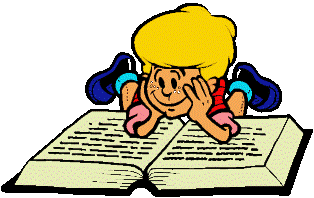 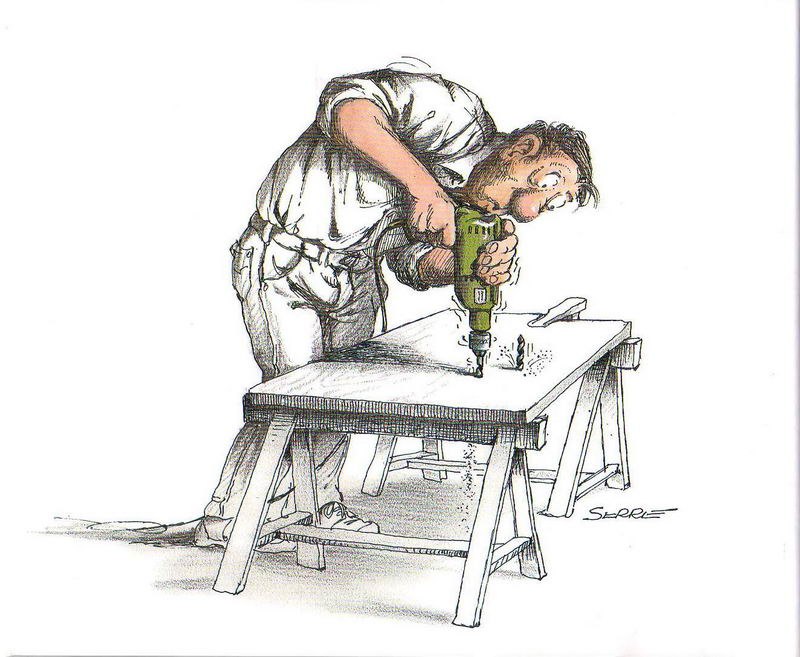 Предметные уме́ния — освоенный субъектом способ выполнения действия по определенным уже известным правилам, образцам. Навык – умение, доведенное до автоматизма.
	Где взять перечень этих умений?
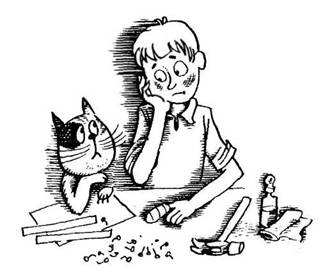 3. Опыт творческой деятельности призван обеспечить  готовность обучающегося к поиску решений новых проблем, к творческому преобразованию действительности. 
Включает в себя  метапредметные умения
Метапредметные умения-?
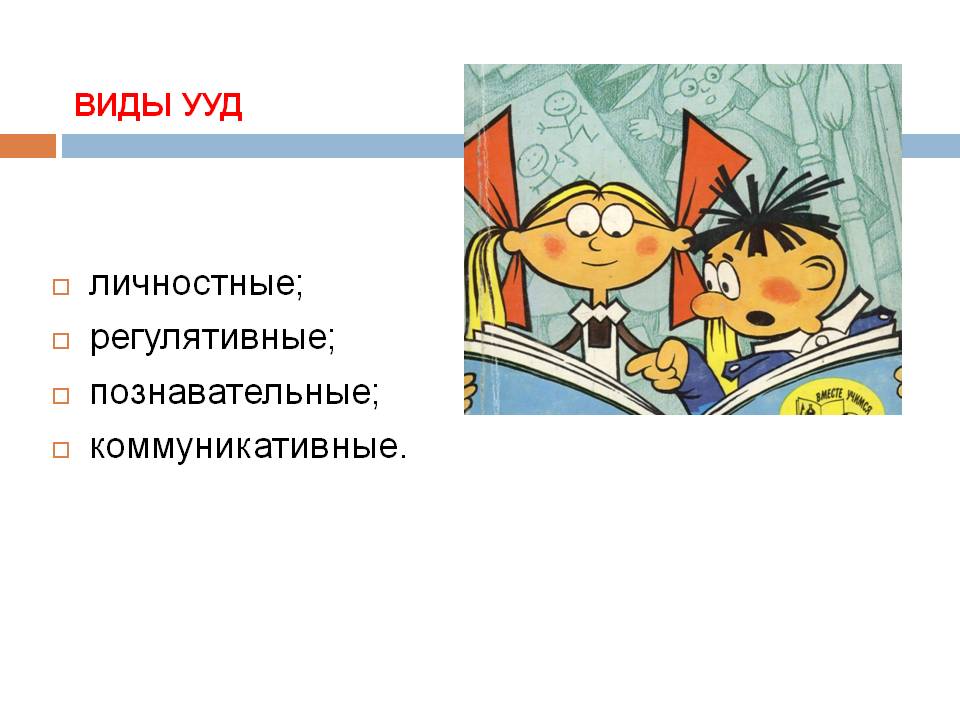 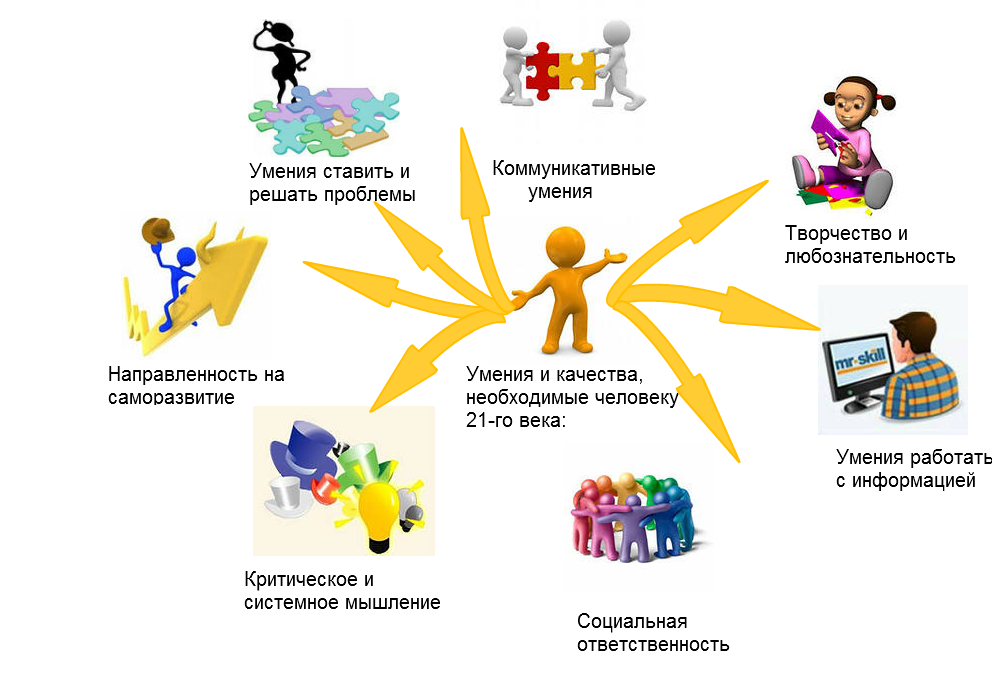 Назовите и зафиксируйте  в карте понятий сами…
Творческие умения
- самостоятельный перенос знаний и умений в новую ситуацию;
- видение новой проблемы в знакомой ситуации;
- построение принципиально нового способа решения;
- самостоятельное комбинирование известных способов деятельности.
4. Эмоционально –ценностное отношение к миру
Смыслы                          отношения

Компоненты:
Когнитивный
Ценностный
Эмоциональный
Поведенческий
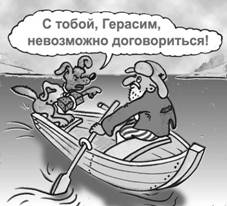 Задание 2:
составить карту понятий (с корректировкой) для определения возможностей предмета в формировании УУД.
Содержание образования
Опыт творческой деятельности
Эмоционально-ценностное отношение к миру
Опыт способов деятельности
Знания
Предметные умения
Понятия
Предметные навыки
Метапредметные умения
Личностные смыслы и отношения
Факты
Творческие умения
Познавательные умения
Регулятивные умения
Коммуникативные умения
Когнитивный компонент
Перечень умений и навыков
-
-
-
-
-
-
- 
И т.д.
Законы
Ценностный компонент
Теории
Эмоциональный компонент
Гипотезы
Поведенческий компонент
Метазнанияя
Самостоятельный перенос  знаний и умений в новую ситуацию
Видение новой проблемы в знакомой ситуации
Построение принципиально нового способа решения
Самостоятельное комбинирование известных способов деятельности
Подходы к определению сущности содержания образования.
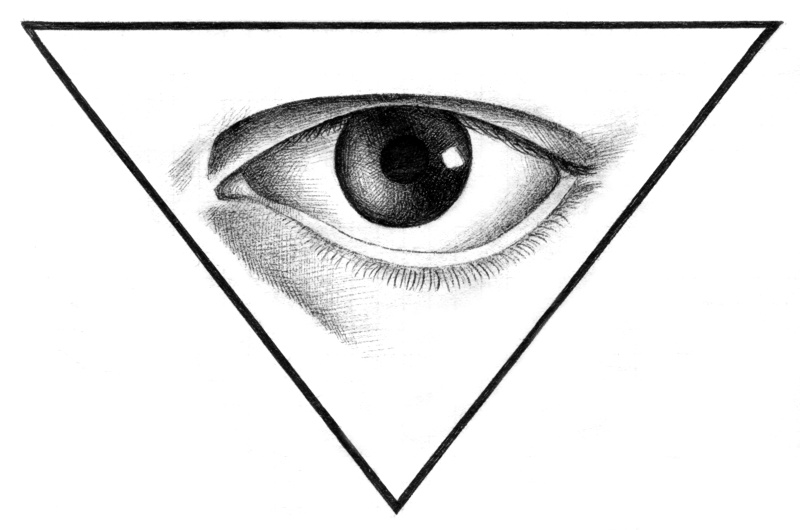 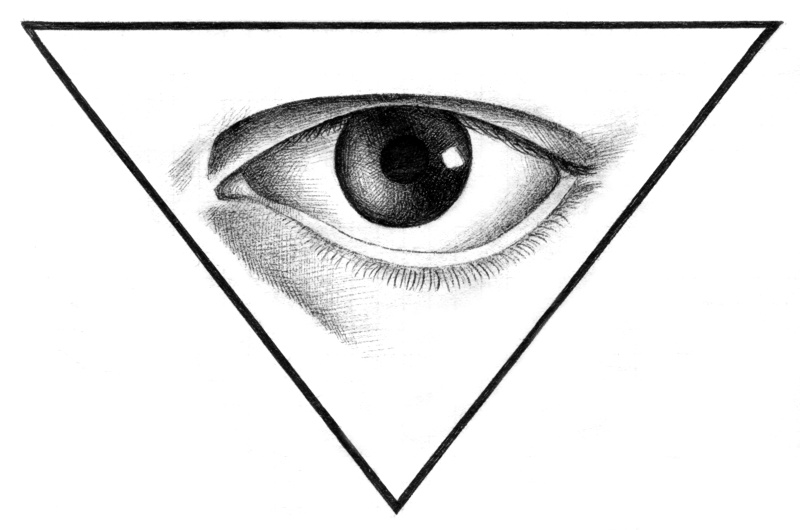 Подход — это ракурс, исходная позиция, отправная точка, с которой исследование начинается и которая определяет его направленность относительно цели.
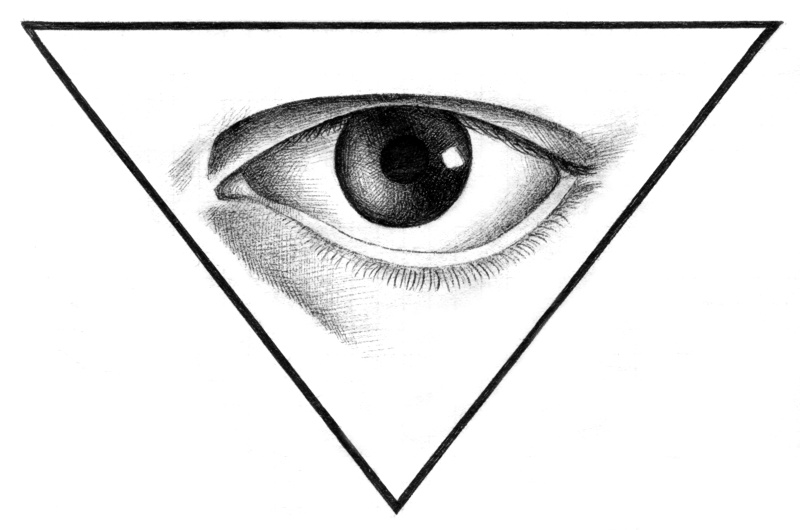 Знаниево-ориентированный подход (традиционная педагогика)
Личностно-ориентированный подход
Компетентностно-ориентированный подход
Системно-деятельностный подход
Метапредметный подход в образовании (А.В. Хуторской, Ю.В. Громыко)
Метапредметность как принцип интеграции содержания образования, как способ формирования теоретического мышления и универсальных способов деятельности обеспечивает формирования целостной картины мира в сознании обучающегося. Метапредметность – основа преемственности  содержания образования основной и старшей школы через метаумения. В настоящее время формирование метаумений становится центральной задачей любого обучения.
Пути развития метапредметных умений
П  р  е  е  м  с  т  в  е  н  н  о  с  т  ь
Метапредметные курсы
Метапредметные темыв предметном курсе
Метапредметные понятия в предметном курсе
Метапредметные способы деятельности в учебном процессе
Интеграция урочной и внеурочной деятельности
Метапредмет —
Метапредмет —это учебный предмет нового типа, в основе которого лежит мыследеятельностный тип интеграции учебного материала.
Метапредметы:
«Основы проектной деятельности», 
«Из листателя в читателя»,
«Дискуссия», 
«Грамотный покупатель», 
«Дом» (как использовать школьные знания в домашних делах), 
«Первая помощь», 
«Инструкция» (как научиться читать инструкции, пользоваться ими и самому составлять инструкции), 
«Как стать успешным», 
«Культура познания», 
«Культура мышления», 
«Самопознание», 
"Факт", 
"Исследование" и пр.
Метапредметные темы
«Пространство и время», «Мир как система систем», «Знание - незнание», «Пространство и время», «Модель - способ - рисунок», «Порядок и хаос» и т.д.) или  включать  метапредметные темы в предметную тему урока:  например, при изучении темы  "Свойства воды" исследуется и метатема  "Порядок и хаос", при изучении темы «Уравнение» - метатема «Гармония».  Метапредметные задания ("Образ", "Идея", "Закономерность", "Задача", "Знак", "Опыт", "Сочинение", "Конструкция", 	"Счастье", "Любовь", "Здоровье" и т.п.
Методики, подходы и технологии:
развивающее обучение Эльконина-Давыдова; 
мыследеятельностная педагогика;
коммуникативная дидактика;
эвристическое обучение;
логико-смыслового моделирования;
школа М.Щетинина и др.
У д а ч н о й  р а б о т ы!